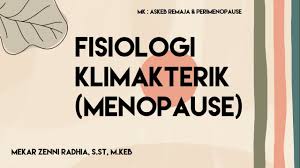 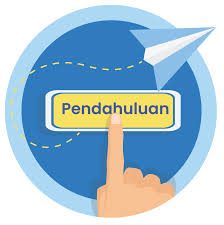 Selamah bertahun tahun reproduksi manusia dewasa antara usia sekitar 13 sampai 46 tahun, 400-500 folikel primordial cukup berkembang untuk melepaskan satu buah ovum setiap bulan (menstruasi) sisanya berdegenerasi 
Pada akhir kemampuan reproduksi (saat menopause), hanya tersisa sedikit folikel primordial didalam ovarium dan bahkan volikel tersebut kemudian segera bergenerasi
MEKANISME SIKLUS MENSTRUASI
Pada setiap siklus haid FSH dikeluarkan oleh lobus lobus anterior hipofisis yang menyebabkan beberapa folikel primer berkembang dalam ovarium
Folikel primer berkembang menjadi folikel degraaf yang membuat estrogen
Estrogen menekan FSH, sehingga lobus interior hipofisis mengeluarkan hormone gonadotropin yang kedua yaitu LH/luteinizing hormone
Produksi FSH dan LH dipengaruhi RH/ relasing hormone yang disalurkan dari hipotalamus kehipofisis
Matang dan akan banyak mengeluarkan likuor folikuli yang mengandung estrogen dan endometrium tumbuh disebut masa proliferasi
Dibawah pengaruh RH folikel de graaf
Dibawah pengaruh LH de graaf akan matang dan akan terjadi ovulasi akan terbentuk korpus luteum dan menghasilkan progesterone dan akan terjadi masa sekresi
Jika tidak terjadi pembuahan maka korpus luteum berdegenerasi serta akan terjadi perdarahan dan pelepasan endometrium yang nekrotik yang disebut dengan menstruasi
PENGERTIAN
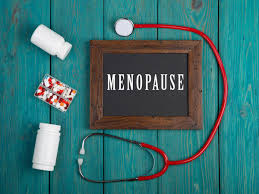 Pengertian menopause adalah kejadian biasa yang dihadapi wanita ketika tahun-tahun kesuburannya menurun, sehingga bagi sebagian wanita menimbulkan rasa cemas atau risau, namun sebaigan mendatangkan rasa percaya diri.
Menurut WHO menopause adalah berhentinya menstruasi secara permanen, sebagai akibat hilangnya aktivitas ovarium. Menopause alami dikenal, bila terjadi amenore selama 12 bulan berturut-turut, tanpa ditemukan penyebab patofisiologi atau fisiologi. 

Menopause adalah suatu proses peralihan dari masa produktif menuju ke masa non produktif secara perlahan, yang disebabkan kurangnya hormon esterogen maupun progesteron. (Suparmi & Astutik, 2016)
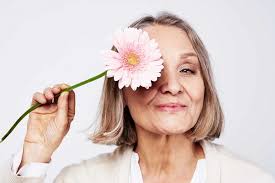 KAPAN TERJADINYA MENOPAUSE ?
Menopause pada umumya mulai terjadi pada Wanita beruisa sekitar 45-55 tahun: DEPKES RI 
Biasanya sejak Wanita berusia 40 tahun haid tidak teratur dan siklus haid seringkali terjadi tanpa pengeluarean sel telur /ovulasi : kespro- depkes
APAKAH MENOPAUSE SUATU PENYAKIT ?
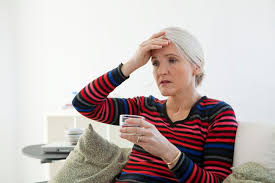 Menopause bukan suatu penyakit namun suatu proses alami yang tidak dapa dicegah dan akan terjadi pada semua perempuan
TANDA DAN GEJALA MENOPAUSE
TANDA PSIKOLOGI
TANDA FISIK
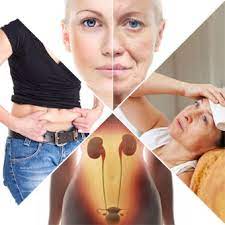 Ingatan menurun 
Kecemasan 
Mudah tersinggung
Stress
Depresi
Ketidakteraturan siklus haid
Gejolak rasa panas
Kekeringan vagina
Perubahan kulit 
Keringat di malam hari dan sulit tidur
Perubahan pada mulut
Kerapuhan tulang 
Badan menjadi gemuk 
Penyakit
HORMON YANG MEMPENGARUHI MENOPAUSE
Menurut Khofifah dkk (2017) menstruasi berhenti karena kedua indung telur (ovarium) tidak memproduksi hormon estrogen lagi. Di antara ketiga hormon yang diproduksi kedua indung telur (estrogen, progesterone, dan testosterone), hormon estrogenlah yang mempegaruhi secara langsung perubahan emosi, fisik, dan organ reproduksi
Apa yang terjadi jika menurun dan hilangnya hormun estrogen pada Wanita ?
MENOPAUSE
MASALAH YANG TERJADI
PENYAKIT JANTUNG KORONER
OSTEOPOROSIS
KANKER USUS BESAR
PIKUN
GANGGUAN HUBUNGAN SEKSUAL
GEJALA VASOMOTOR
PERUBAHAN FISIOLOGIS SAAT MENOPAUSE
Pada menopause terdapat penurunan produksi estrogen dan kenaikan hormone gonadotropin dimana hormone ini tetap tinggi sampai kira kira 15 tahun setelah menopause, kemudian mulai menurun. Peningkatan kadfar FSH dan LH merangsang pembentukan stroma dari ovarium, yang mengakibatkan kadar estron dan penurunan kadar estradiol, tanpa sumber folikel proporsi hormone estrogen pada pasca menopause dari stroma ovarium dan sekresi adrenal dari androstenedione, dimana akan diaromatisasi disirkulasi perifer dan akan berhentinya ovulasi. 

Dengan berhentinya ovulasi produksi estrogen akan tetap berlanjut. Dan kadar estradiol menurun secara signifikan karena penurunan produksi folikel pada menopause.
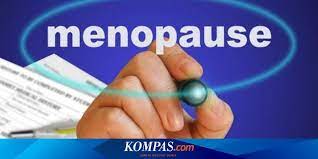 JENIS-JENIS
Menopause Premature terjadi pada usia dibawah 40 tahun
 Menopause Normal Menopause yang alami dan umumnya terjadi pada usia diakhir 40 tahun atau diawal 50 tahun. 
Menopause Terlambat Usia menopause pada umumnya adalah 52 tahun.
TAHAP-TAHAP MENOPAUSE
b.Perimenopause
c. Menopause
a.Pramenopause
d.Postmenopause
FAKTOR YANG MEMPENGARUHI MENOPAUSE
Menarche
Faktor Psikis 
Jumlah Anak
Usia Melahirkan 
Pemakaian Kontrasepsi
Merokok
Beban Kerja
Cemas
Budaya dan Lingkungan
Diabetes
Status Gizi
UPAYA MENGHADAPI MENOPAUSE
Menjaga pola makan yang teratur dengan gizi yang seimbang Asupan vitamin dan mineral yang cukup, sangat baik untuk mencegah osteoporosis dan kulit keriput yang dapat mempengaruhi aktivitas sehari-hari
Olahraga teratur sesuai kemampuan fisik. 
Menghentikan kebiasaan buruk seperti merokok atau mengonsumsi alcohol 
Pengendalian Emosi
Menghindari Stress
Dukungan keluarga dan pengetahuan 
Berkonsultasi dengan dokter apabila menderita penyakit tertentu agar medapat pengobatan yang tepat dan aman.
PEMERIKSAAN RUTIN SEDERHANA
KELUHAN YANG DIKEMUKAKAN 
PEMERIKSAAN FISIK UMUM
PEMERIKSAAN UMUM KHUSUS/ALAT KELAMIN
PEMERIKSAAN LAB UMUM : DARAH LENGKAP, URINE LENGKAP, FUNGSI HATI DAN GINJAL, KOLESTEROL DAN GULAH DARAH 
PEMERIKSAAN LAB KHUSUS: IVA, BIOPSI MULUT RAHIM
CARA MENANGANI MENOPAUSE SECARA DINI
1. OLAHRAGA SECARA TERATUR
MENGKOSUMSI MAKANAN BERGIZI
MENJAGA POLA TIDUR 
MINUM SUPLEMEN KALSIUM DAN VITAMIN D
JANGAN MEROKOK ATAU BERHENTI MEROKOK.
SOLUSI MASALAH SEKSUAL
Memelihara kesehatan tubuh secara umum, baik fisik maupun psikis, misalnya dengan melakukan olah raga secara teratur.
Membina kehidupan seksual sebelumnya agar berlangsung harmonis.
Menyadari dan menerima masa menopause sebagai bagian dari perjalanan hidup.
Jangan menggunakan obat atau bahan kimia yang ditujukan untuk meningkatkan fungsi seksual tanpa indikasi jelas dan tanpa petunjuk dari ahli kesehatan atau dokter.
Perlu melakukan variasi baik perilaku maupun suasana dalam melakukan hubungan seksual sehingga tidak cepat bosan.
Tetap memelihara komunikasi yang baik dengan istri, termasuk masalah seksual.
Segera konsultasi dengan tenaga ahli bila mengalami masalah seksual agar segera mendapatkan penanganan yang tepat.
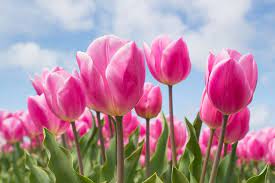 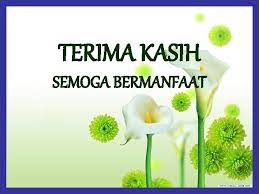